Дерево результатов Практики
«Семейный букет» по апробации инновационной технологии сопровождения замещающих семей в сельской местности»
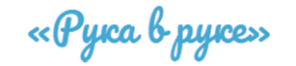 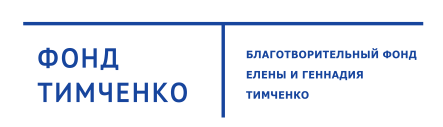 Общественная
 организация
Дети воспитываются в одной приемной семье до 18 лет 
(Отсутствие вторичных отказов приемных родителей от детей )
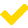 Улучшение детско-родительских отношений
(формирование бесконфликтных отношений)
Улучшение благополучия детей и родителей (удалось преодолеть кризис  в отношении  в приемной семье)
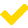 Снижено психоэмоциональное напряжение 
в семьях (Улучшение психологического климата в семье)
Выпускники детских домов, из приемных семей получили навыки  социального служения и успешной коммуникации в самостоятельной жизни
Повышение уровня родительских компетенций
Улучшение психоэмоционального состояния детей  и родителей
Сформирован ресурс для взаимной поддержки приемных родителей ( равный равному)
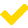 ВИП (выездной информационно-психологический пункт: психологические, педагогические консультации по месту жительства)
РЦПС (Районный центр приемных семей (родительский клуб)
Экстремальные экспедиции
Событийный вестник
Семейный букет
Подбор и обучение волонтеров
Вовлечение волонтеров в общественно-полезную деятельность
Приемные семьи, проживающие 
в труднодоступных районах
Приемные семьи
Выпускники-волонтеры
долгосрочный социальный результат, ключевой для Фонда Тимченко
деятельность 
и непосредственные результаты
целевая 
группа
социальный результат
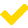